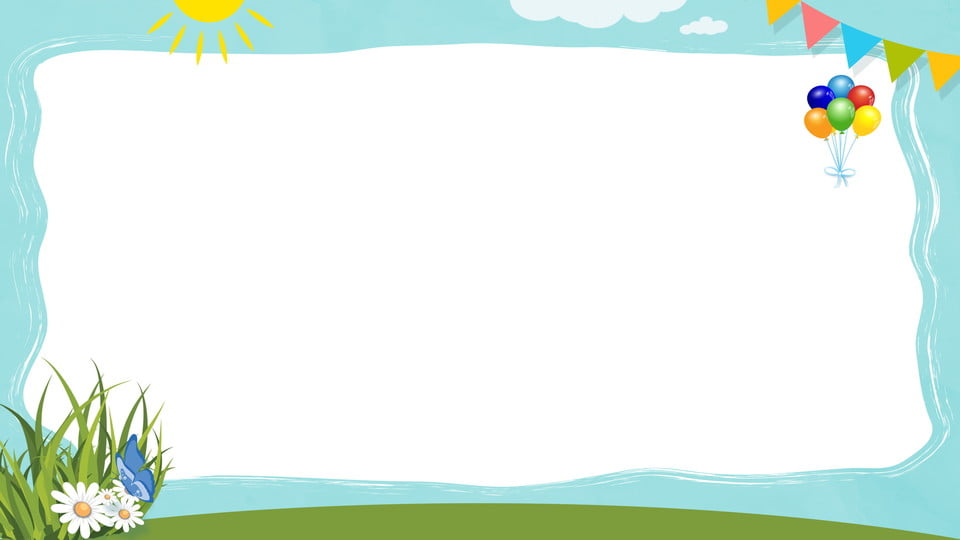 Thứ Ba ngày 23 tháng 4 năm 2024
Tập đọc
GIỜ HỌC VẼ
Thứ ba ngày 23 tháng 4 năm 2024 
Tập đọc
Giê häc vÏ
Khởi động
HS đọc và trả lời câu hỏi bài: Cái kẹo và cánh cam
Thứ ba ngày 23 tháng 4 năm 2024 
Tập đọc
GIỜ HỌC VẼ
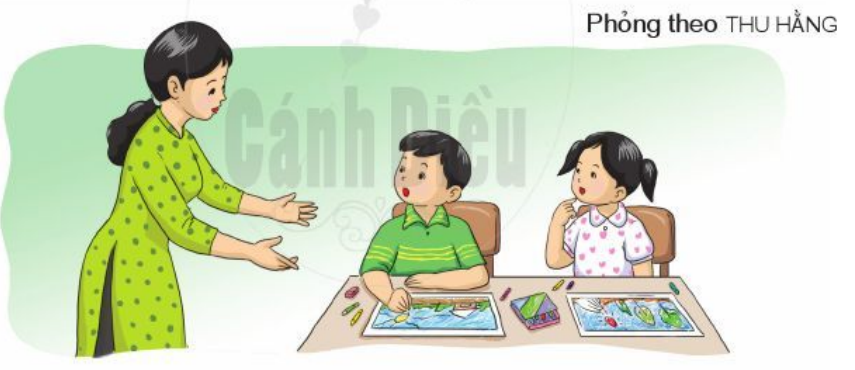 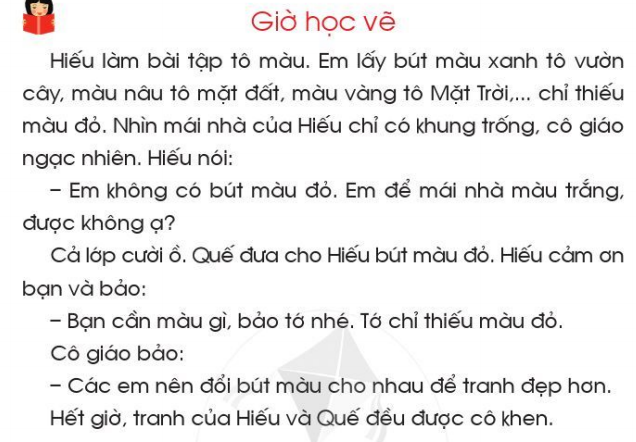 Thứ ba ngày 23 tháng 4 năm 2024 
Tập đọc
GIỜ HỌC VẼ
LuyÖn ®äc c©u dµi:
Em lÊy bót mµu xanh t« v­ên c©y, mµu n©u t« mÆt ®Êt, mµu ®á t« MÆt trêi…, chØ thiÕu mµu ®á.
C¸c em ®æi bót cho nhau ®Ó tranh ®Ñp h¬n.
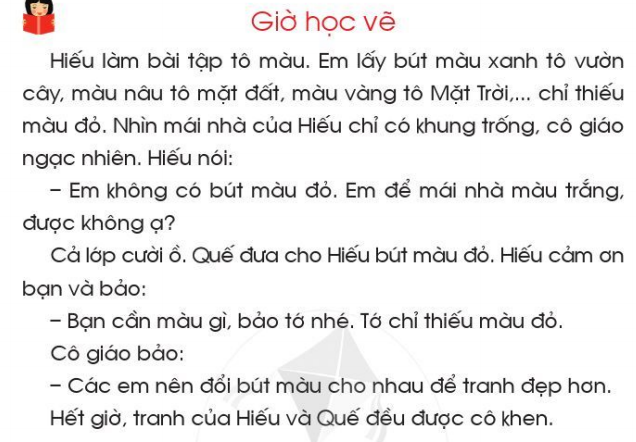 1
2
3
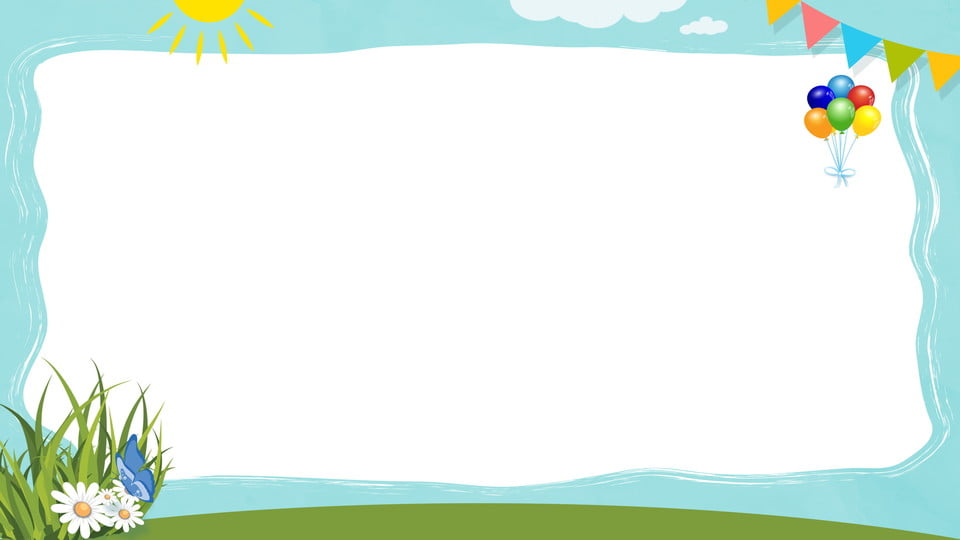 THƯ GIÃN
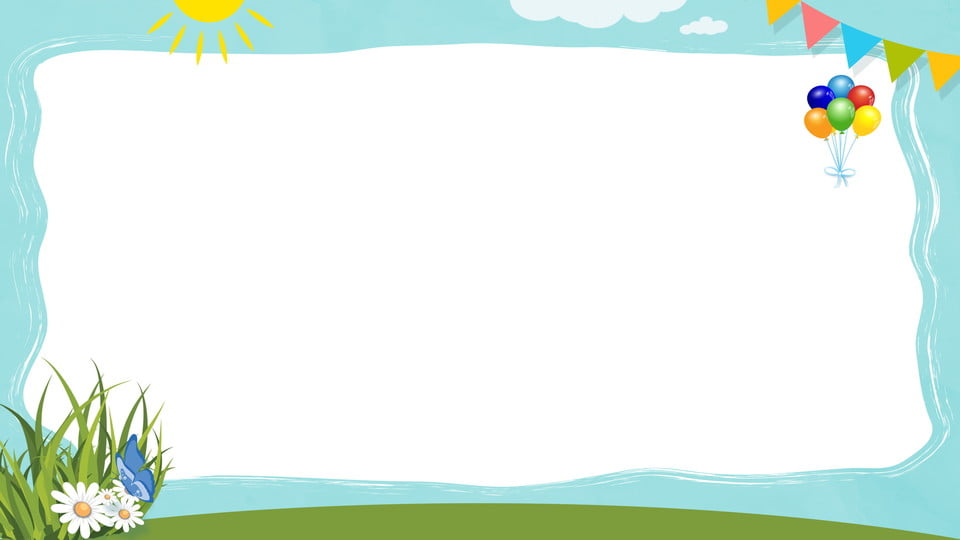 Thứ hai ngày 8 tháng 5 năm 2023
Tập đọc
Ve con đi học
Tìm hiểu bài
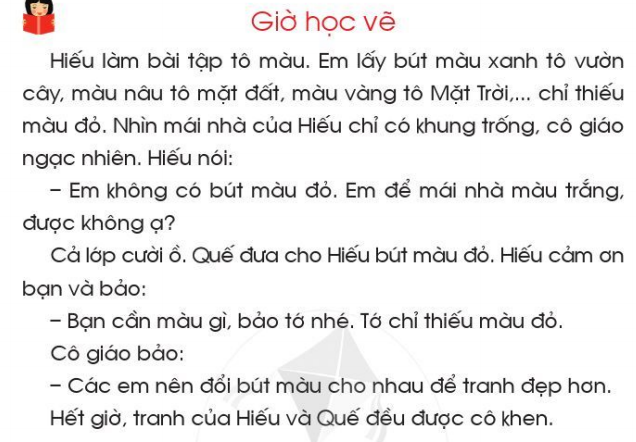 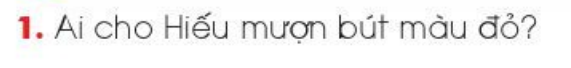 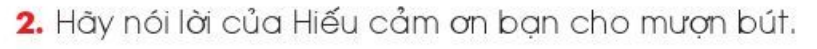 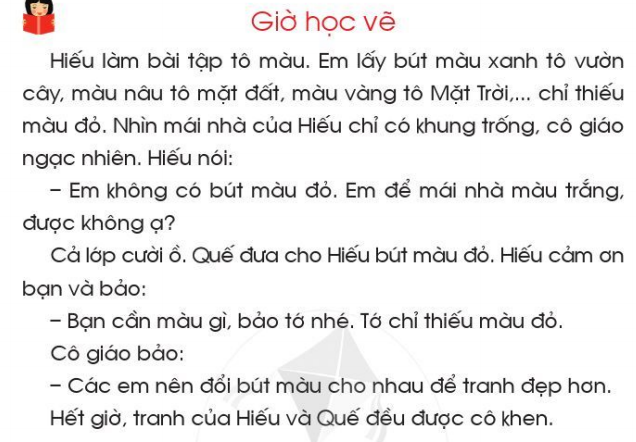 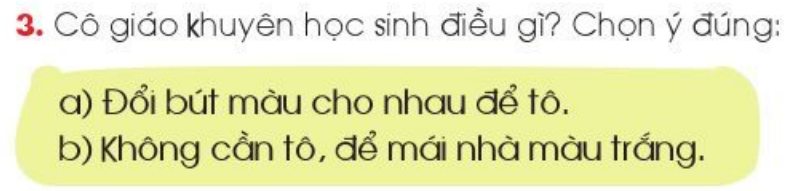 Luyện đọc nâng cao
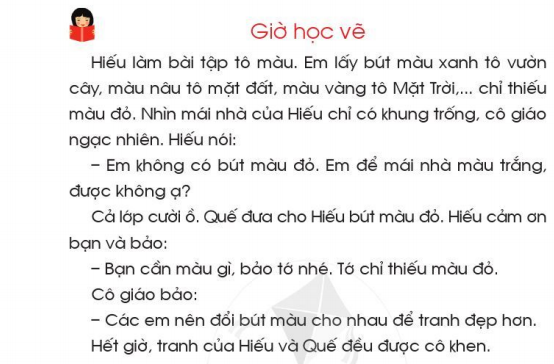 DÉn chuyÖn
HiÕu
DÉn chuyÖn
DÉn chuyÖn
C« gi¸o
Thứ ba ngày 23 tháng 4 năm 2024 
Tập đọc
Giê häc vÏ
VËn dông
§äc hoÆc kÓ cho ngưêi th©n nghe c©u chuyÖn:
                                             Giê häc vÏ